Sustainability and Diversity
INFO1010
http://www.edshare.soton.ac.uk/6556/
Diversity
topic of this week’s scheduled lecture has been posted as sustainability and diversity
Note
Already discussed and experienced diversity
various times in previous lectures
CVs comparing skills
Team working
Diversity is pervasive
Think about it
How are people different?
How does difference make us stronger?
How do businesses benefit from diversity?
First week
The only thing I can be sure of about my students is that each one of them will be different
How can you make yourself aware of diversity? Will you work for an international company?Do you have different needs/ambitions?
Sustainability
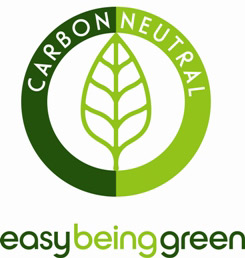 Aspirations
Tools
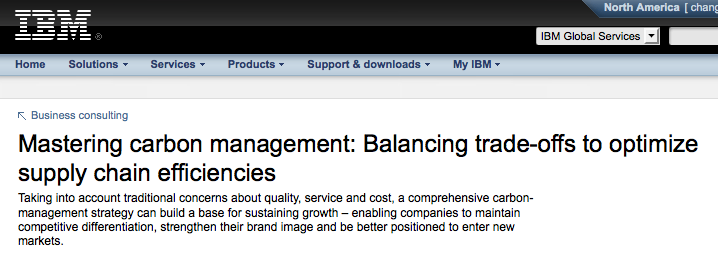 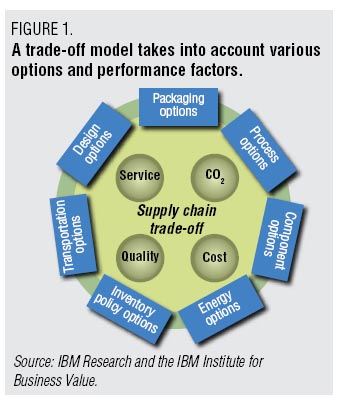 legislation
The Climate Change Act directs that emissions are to be reduced 80 per cent against 1990 levels by 2050 and at least 26 per cent by 2020
2008 Climate Change Act
http://www.defra.gov.uk/environment/climate/legislation/
Legislation
http://www.decc.gov.uk/en/content/cms/legislation/legislation.aspx
Sustainability closer to home
Class Activity
Consider a carbon audit
In the Labs
Across the University computer rooms
In pairs…
Using the handout

One or two of you will be asked to present your analysis – which will be entered live into the student wiki
In ECS labs/uni computing rooms
Identify items/activities which contribute to the carbon footprint
Discuss/analyse them according to the example
What technology tools could be used/devised to reduce our carbon footprint?
How could you quantify the value of the carbon footprint?
Can you think of activities/campaigns which might also be implemented?
Cloud farms
discussion
links
This slide set and supporting resources 
http://www.edshare.soton.ac.uk/6556/

JISC links http://www.jisc.ac.uk/news/stories/2009/08/footprinttool.aspx
http://www.jisc.ac.uk/supportingyourinstitution/cribsheets/greeningict.aspx